FINANČNÍ PLÁNROLE FINANČNÍHO PORADCE
Kateřina Kořená
0
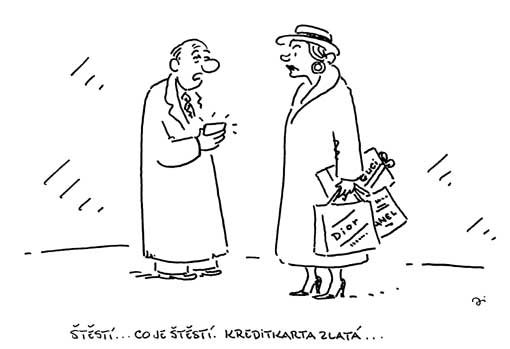 CHCETE BÝT BOHATÍ?MUSÍTE UMĚT INVESTOVAT!
Investice finanční
Peněžní vklady
Dluhopisy
Akcie
Podílové listy
Stavební spoření
Penzijní připojištění
Investice reálné
Nemovitosti - byty, domy, nemovitostní                                                                 fondy
Drahé kovy - zlato, stříbro, platina
Starožitnosti - nábytek, šperky, porcelán
Sbírky – známky, kartičky, obrazy, hračky
FINANČNÍ PLÁN
Znalost cílů: 
krátkodobé, střednědobé,  dlouhodobé
finanční nezávislost
CO CHCEME?

Znalost zdrojů:	
rozvaha + cash flow + rozpočet
CO MÁME?
Cesta k naplnění cílů:
jednorázovou investicí
pravidelným investováním
půjčením si peněz
                JAK TO UDĚLÁME?!!!
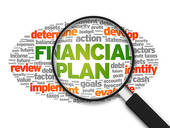 DEFINOVÁNÍ CÍLŮ
Realistické
Měřitelné

Co splnit?
Kdy splnit?
Kolik to bude stát
Priorita?
Typické
bydlení, vzdělání dětí
dovolená, koníčky
finanční nezávislost
Periodické
dovolená
auto
Individuální
DEFINICE FINANČNÍ NEZÁVISLOSTI
Co to je finanční nezávislost?
                       FN = pasivní příjmy >  výdaje
úroky + dividendy + nájmy + renty + penze
běžné výdaje + nájemné + splátky úvěrů + pojistné
% FN = pasivní příjmy / celkové výdaje * 100
SEZNÁMENÍ SE S PODMÍNKAMI                                       JEDNOTLIVÝCH DRUHŮ INVESTIC, INVESTOVÁNÍ PODLE CÍLŮ
Finanční poradce?



JAKÉ TŘI VĚCI VÁS PRVNÍ NAPADNOU, KDYŽ SE ŘEKNE FINANČNÍ PORADCE? 
MENTIMETER
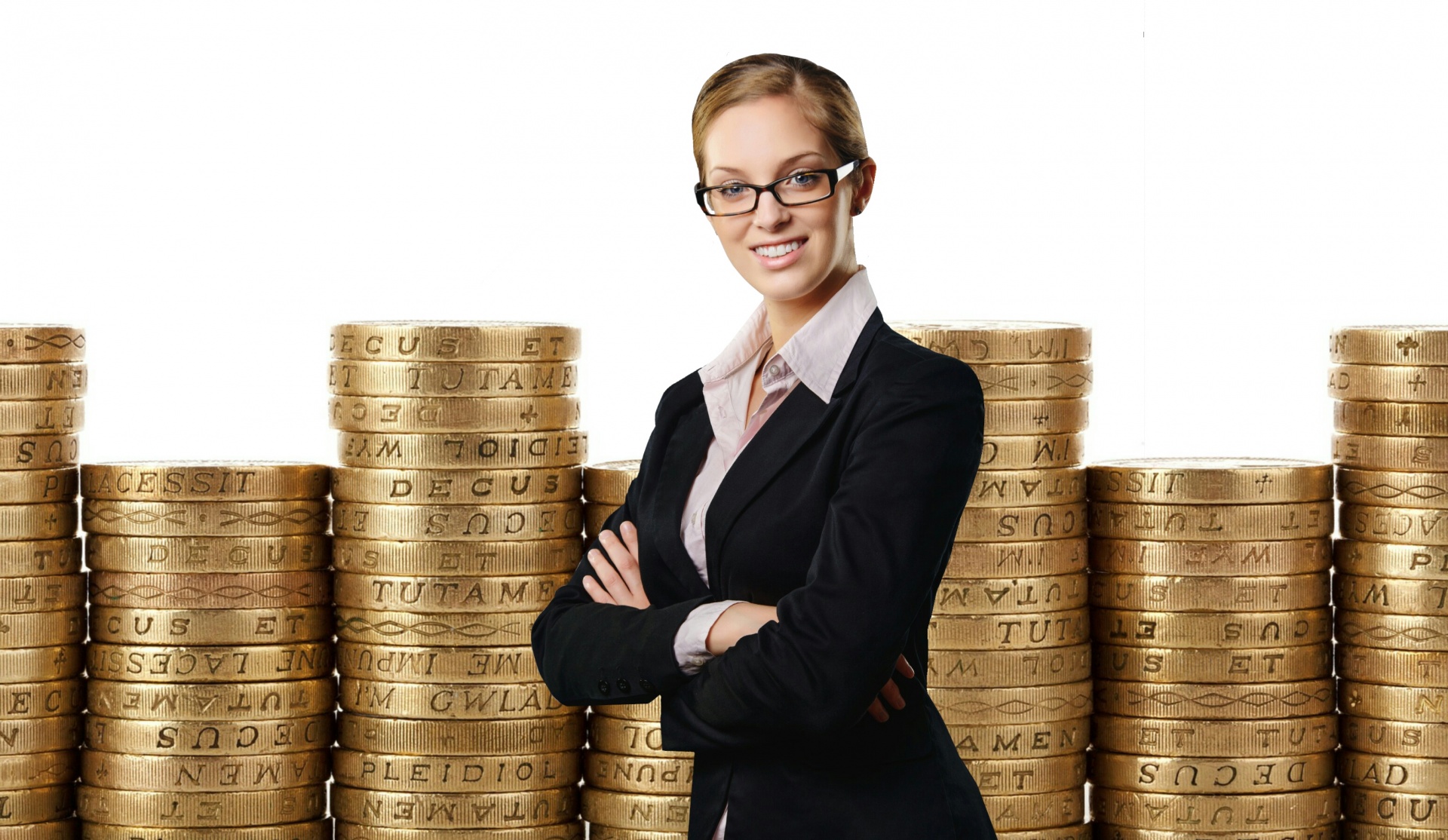 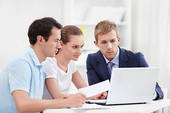 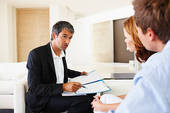 MÝTY O FINANČNÍM PORADENSTVÍ
Finanční poradenství může dělat každý, je to snadná práce.
NENÍ, MUSÍTE HODNĚ ZNÁT A VĚDĚT – MUSÍTE UMĚT SPRÁVNĚ POUŽÍVAT FINANČNÍ PRODUKTY A UMĚT JEDNAT S LIDMI

Finanční poradce je pojišťovák. 
TO NESTAČÍ, JE TŘEBA ZNÁT FINANČNÍ PRODUKTY KOMPLEXNĚ

Finanční poradenství je charita, může být bezplatné.
FINANČNÍ PORADCI SE MUSEJÍ UŽIVIT , POKUD JSOU NĚKTERÉ JEJICH SLUŽBY ZADARMO, VYBEROU SI ODMĚNU NA POPLATCÍCH NEBO PROVIZÍCH
MÝTY O FINANČNÍM PORADENSTVÍ
Finanční poradenství je prodej finančního produktu.
TO NESTAČÍ, JE TŘEBA KONKRÉTNÍ FINAČNÍ PRODUKT ZAKOMPONOVAT          DO CELKOVÉHO RÁMCE – DŮLEŽITÉ JE, JAKÉ DALŠÍ FINANČNÍ PRODUKTY UŽ KLIENT MÁ A JAKÉ  JSOU JEHO FINANČNÍ CÍLE

Finanční poradce jen něco prodá a už ho klient nikdy neuvidí.
SPRÁVNÝ FINANČÍ PORADCE SE O KLIENTA STARÁ PRŮBĚŽNĚ A DLOUHODOBĚ

Nejlepší finanční poradce je privátní bankéř od solidní banky.
TO NENÍ PRAVDA, BANKY MAJÍ TENDENCI NABÍZET KLIENTŮM POUZE SVOJE VLASTNÍ PRODUKTY – A TY NEMUSEJÍ BÝT VŽDY PRO KLIENTY NEJVHODNĚJŠÍ
FINANČNÍ PORADCE
Opravdový finanční poradce musí: 

Analyzovat rodinné finance a potřeby
Provést nezávislý výběr vhodných produktů
Po jejich podrobném vysvětlení svým doporučením pomoci ke zlepšení finanční situace domácnosti
PLATÍ:
ABYSTE SVÉMU FINANČNÍMU PORADCI ROZUMĚLI, MUSÍTE BÝT FINANČNĚ GRAMOTNÍ!
NUTNÉ DOVEDNOSTI
V MODERNÍ SPOLEČNOSTI
Základní gramotnost
Řidičský průkaz
Počítačová gramotnost
Jazyková gramotnost
Finanční gramotnost
Znalost finančních produktů
Využívání finanční matematiky 
Umění myslet
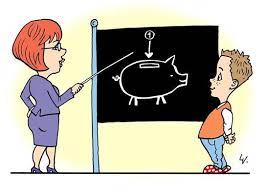 FINANČNÍ GRAMOTNOST
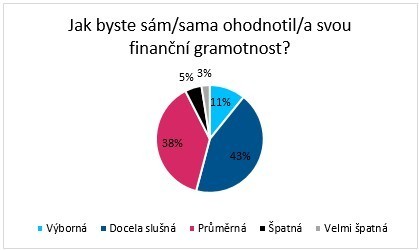 JAK BYSTE SÁM/SAMA OHODNOTIL/A SVOU FINANČNÍ GRAMOTNOST?
MENTIMETER

Průzkum společnosti EMA
monitoring finančního trhu a analýza dat,
   data z ledna 2021
NEPATŘIČNÉ VÝMLUVY 
FINANČNÍ GRAMOTNOST
- podle INVESTOPEDIA.COM
Budování majetku závisí na tom, jaký dnes zvolíme poměr mezi investováním a spotřebou + jakým způsobem budeme svůj majetek spravovat.
Pouze na nás záleží, jaký je zvolený poměr mezi investováním a spotřebou.
Pokud se rozhodneme, že je pro nás důležité investovat a plnit si své finanční cíle - je potřeba zvolit způsob, jak to udělat.
Nerozumím investování.
  PROTO SE TO MUSÍM NAUČIT
Nemám dost peněz.
  PRÁVĚ PROTO SE MUSÍM NAUČIT   ROZUMĚT FINANCÍM – ABYCH MĚL   VÍCE PENĚZ
Investování je velice rizikové.
  INVESTOVÁNÍ NENÍ BEZ RIZIK, ALE   POKUD BUDU RIZIKUM ROZUMĚT,   MŮŽU SE JIM VYHNOUT
NEPATŘIČNÉ VÝMLUVY 
- podle INVESTOPEDIA.COM
Investování může počkat, začnu, až budu starší.
ČÍM POZDĚJI ZAČNU, TÍM TO PRO MĚ BUDE TĚŽŠÍ, TEĎ MÁM VÝHODU DOSTATKU ČASU
Investování je pro „finančníky“.
O SVOJE FINANCE SE MUSÍ UMĚT STARAT KAŽDÝ, NEJENOM FINANČNÍK 
Stát se o mě postará, nepotřebuji investovat.
TO JE VELKÁ OTÁZKA (JAKÝ BUDE MŮJ DŮCHOD ZA 50 LET?), URČITĚ NENÍ DOBRÉ NA TO SPOLÉHAT, JE LEPŠÍ SPOLEHNOUT SE NA SEBE!
Byl jsem chudý a byl jsem bohatý.Být bohatý je lepší.
Frank Sinatra
DĚKUJI ZA POZORNOST 
Kateřina Kořená


katerina.korena@vsb.cz

www.vsb.cz